FAUXFIND ALL USERS ‘X’
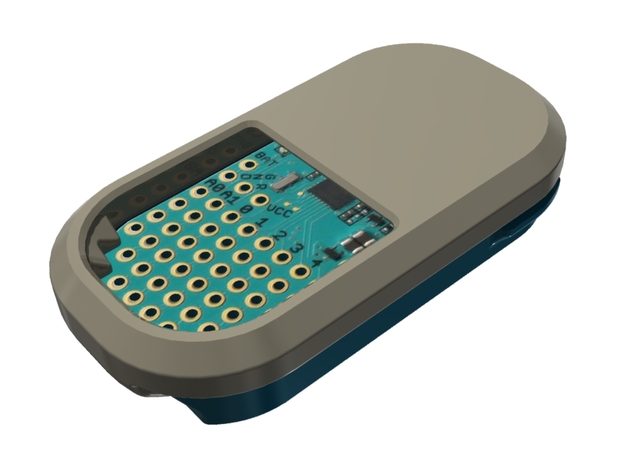 GROUP 2: AMISH KANJI (CPE)
JOEL GARDYASZ (CPE)
JOSH RADICCHI (EE)
PROJECT MOTIVATION
People misplace items of value all the time
They also leave behind their laptops on their way to work
We want to create a product that prevents these things from happening
There are other similar products on the market right now
We want to learn from these implementations and make ours better
GOALS AND OBJECTIVES
To make it so that people don’t “freak out” when they misplace or leave something behind
They will know that they can track it using FAUX
To create a device that is easy to use 
To create a mobile application that enables the user to locate their device and the belonging that it was attached to
REQUIREMENTS AND SPECIFICATIONS
WORK DISTRIBUTION
Amish – Red
Josh – Green
Joel – Blue
WIRELESS COMMUNICATION
Bluetooth (BLE & iBeacon)
Advantages: Low Battery Consumption, cheap, low latency, integration, range
Disadvantages: Data Rate, strength of signal, receiver battery life, receiver
Wi-Fi
Advantages: Cheap, high data rate, integration, range
Disadvantages: Security, battery consumption, strength of signal
GPS
Advantages: Cheap, integration, range
Disadvantages: Battery consumption, indoor capability, inaccuracy
BLUETOOTH LOW ENERGY (BLE)
Advantages

Has a range of up to 50 feet away.
Has reduced energy consumption.
Very cost effective.
Stays on in the background.

Disadvantages

The signal strength is not always the strongest.
Does not have a high bandwidth.
IBEACON
What is iBeacon?
Protocol developed by Apple, referred to as beacons 
Broadcast identifier to nearby devices which causes some action
Uses Bluetooth Low Energy
Why iBeacon?
No other product uses this technology
Always broadcasting
No syncing requirement
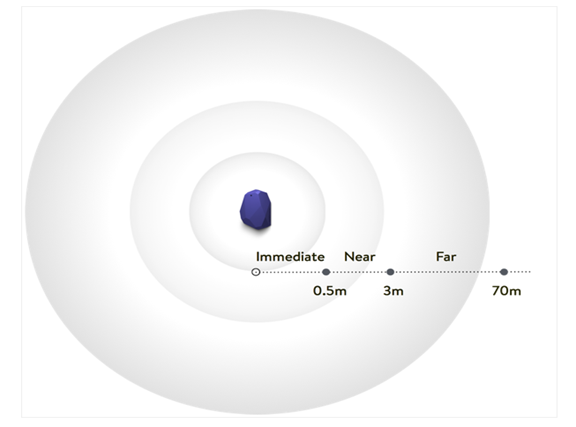 ESTIMOTE
Top companies for beacons

What are Estimote Beacons?
Small wireless sensors
Broadcast radio signals
Devices interpret unlocking micro-location and contextual awareness
Why Estimote?
Estimote SDK
Requirements
Tutorials/community
ESTIMOTE BEACONS VS ESTIMOTE STICKERS
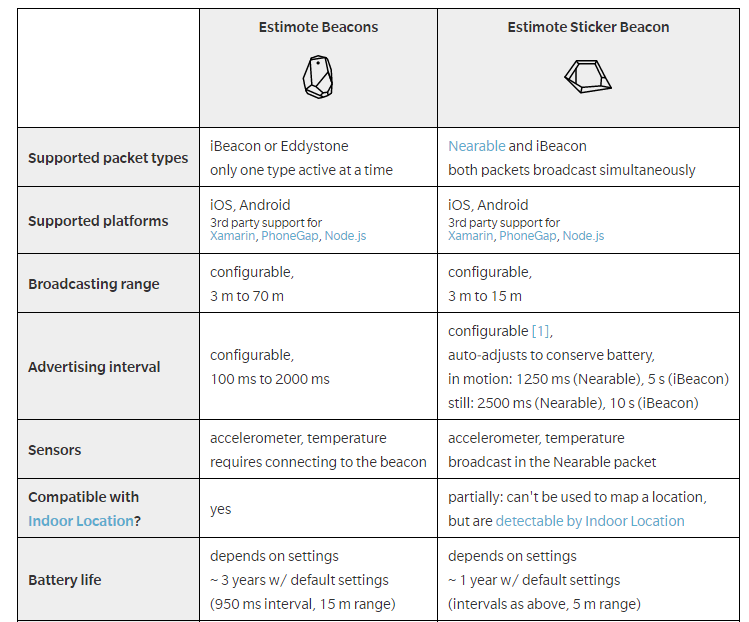 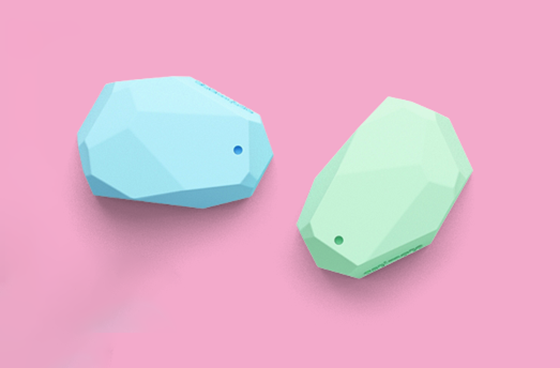 ESTIMOTE STICKER
Why Estimote Sticker Beacons?
Size (3 mm thin)
Easier to stick to everyday objects
How are Stickers different?
Packets
More information
iBeacon/Nearables 
Examples: ID, motion, power, voltage, temperature
PUNCH THROUGH
Small hardware company

 Creator of the Light Blue Bean
Uses Arduino to program the Bean wirelessly
Uses BLE to wirelessly communicate

Why Punch Through?
Has a development board that 
has meets all of our technical and 
size constraints.
They sell some of the parts separately
LIGHT BLUE BEAN
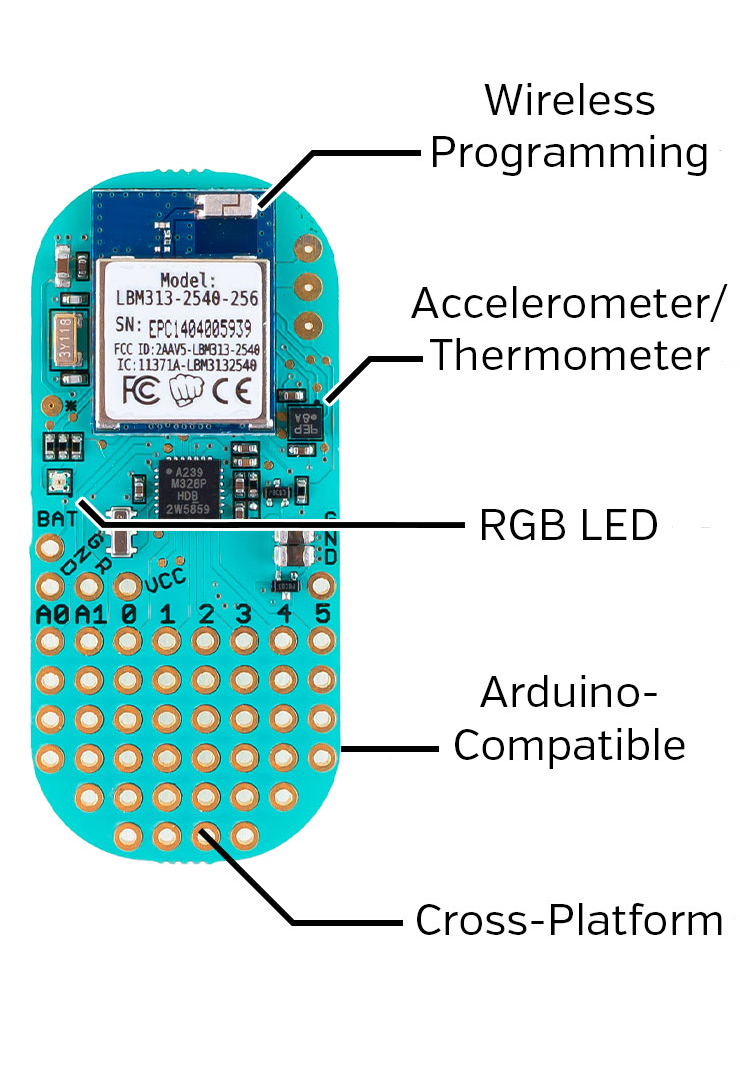 Development board
BLE enabled
Programmable pins
Small
Battery Powered
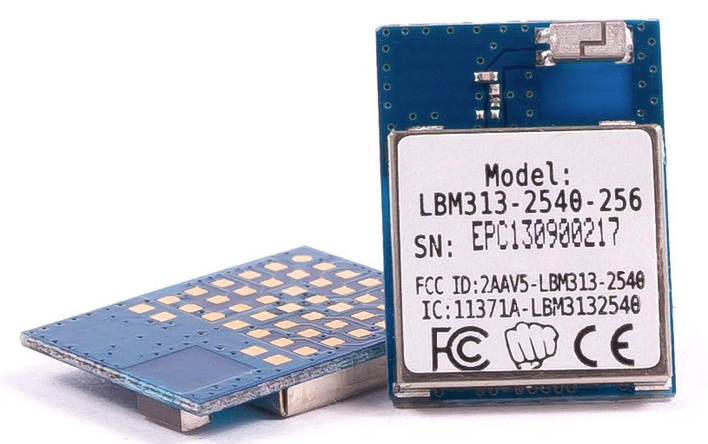 CHOSEN BLE MODULE
LBM313
Key Features:
2.4Ghz Bluetooth low energy
Data rates from 250kbps to 1mbps 
Programmable output power 
Operating voltage of 2.0V - 3.6V 
8051 microcontroller with 256kB of in 
system programmable flash and 8kB of 
RAM
PCB LAYOUT OF BLE MODEL
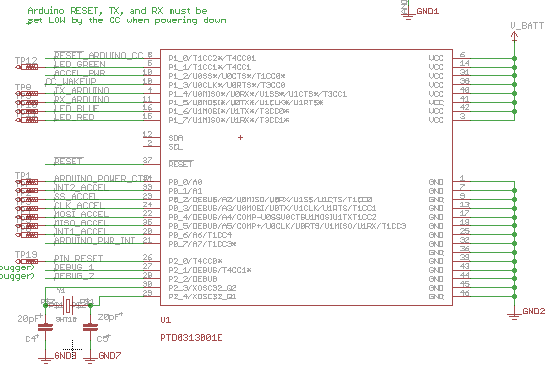 CHOSEN MICROCONTROLLER
ATMEGA328
Low-power CMOS 8-bit 
	microcontroller. 
Based on the AVR enhanced RISC 
	architecture. 
Allows the system designer to 
	optimize power consumption
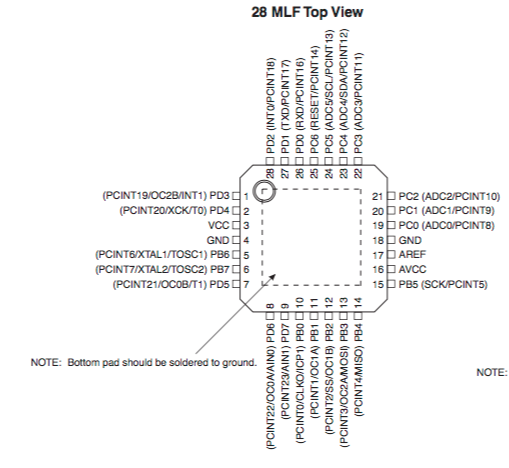 PCB LAYOUT OF MICROCONTROLLER
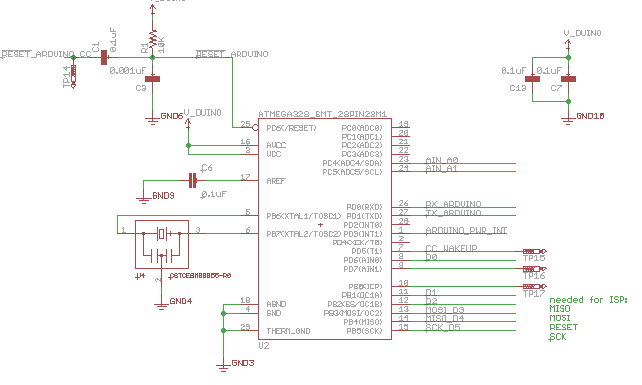 WIRING OF THE LIGHT BLUE BEAN
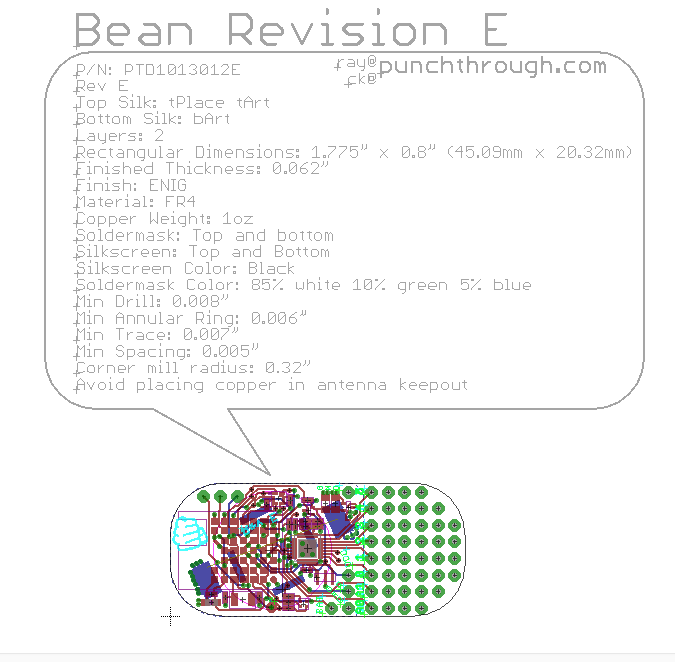 CHOSEN SPEAKER
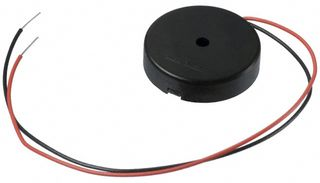 The speaker’s purpose is to aid the user in locating the device if they are nearby
It adds an auditory component for tracking
We could not use a standard magnetic driven speaker 
This would require the addition of an amp which is too big for our design
CHOSEN SPEAKER
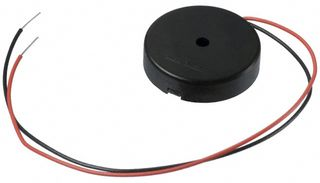 Therefore we decided to go with a piezoelectric speaker

The piezo does not need a magnet to produce sound
Creates sound by passing electric charge through a crystal
Uses a lot less energy
More resistant to breaking
CHOSEN BATTERY
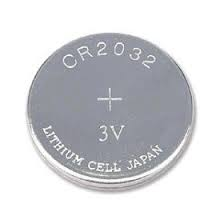 CR2032 (coin cell battery)
Lithium battery
3V
LED
We will be using a RGB LED
Used to find item in the dark
You will get your choice of 3 different colors
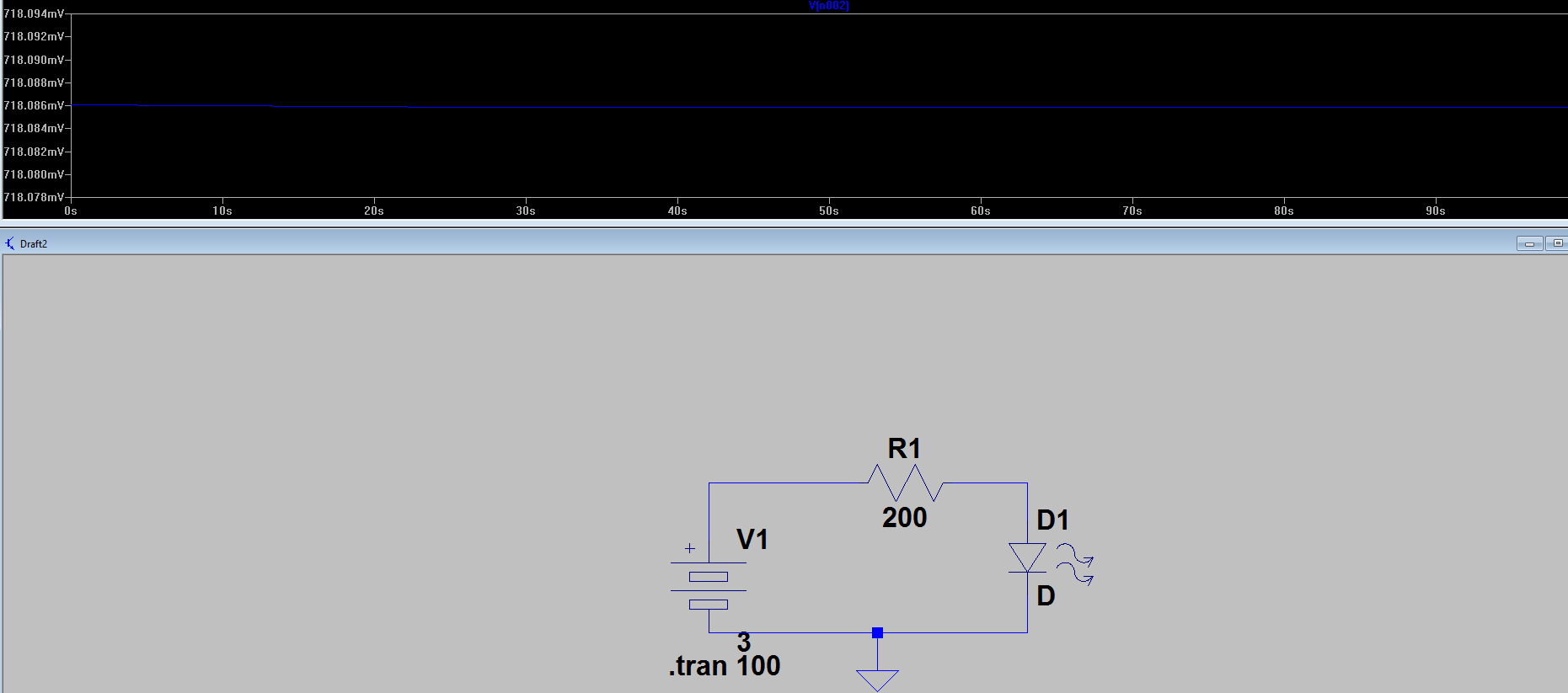 718 mV
PUT IT TOGETHER
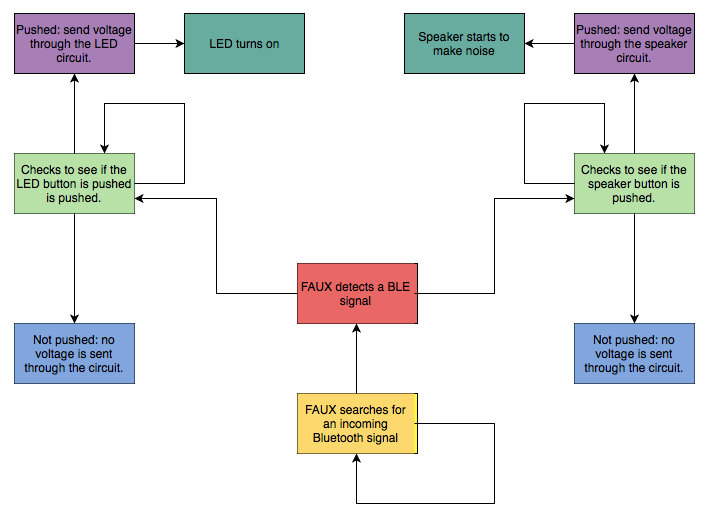 PROTECTIVE CASE
3D printed using ABS plastic
Water resistant
Durable
Customizable
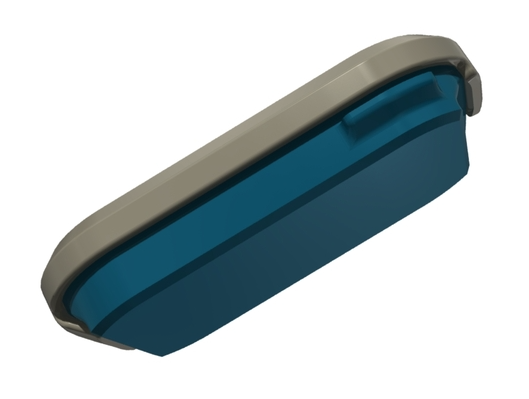 HARDWARE – SUCCESS AND DIFFICULTIES EXPECTED
Success
Finding a dev board that fits our technical and size constraints.
 Building a case that is protective against the elements
Difficulties
Recreating the dev board to use for our purposes.
Keeping everything as small as possible.
Just over 50% done with the total hardware progress
HARDWARE- CURRENT PROGRESS
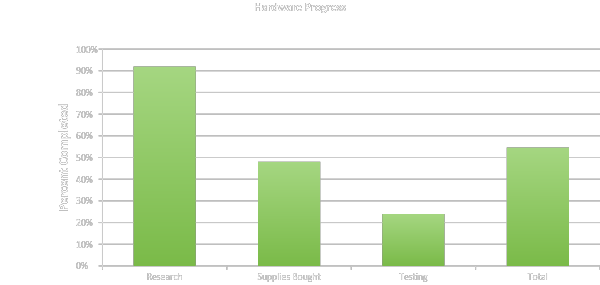 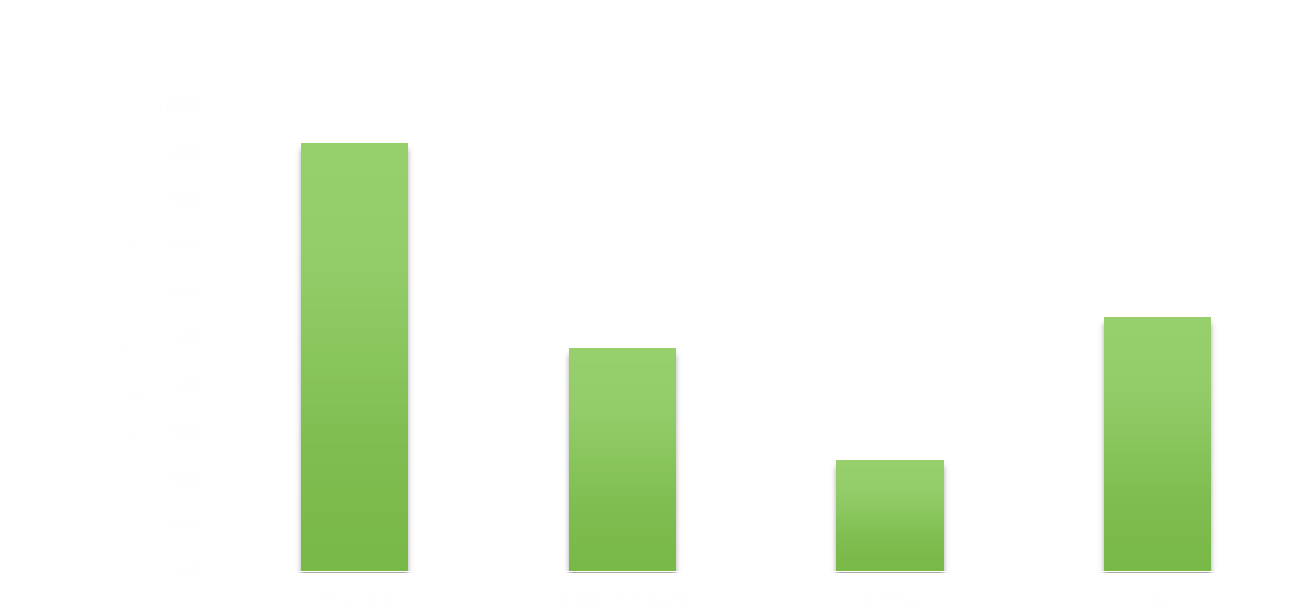 MOBILE APPLICATION – ANDROID VS IOS
>
Practicality
Testing/Debugging
Compatibility
Estimote 
Written in Swift, less code than Java
Offline guide and API reference
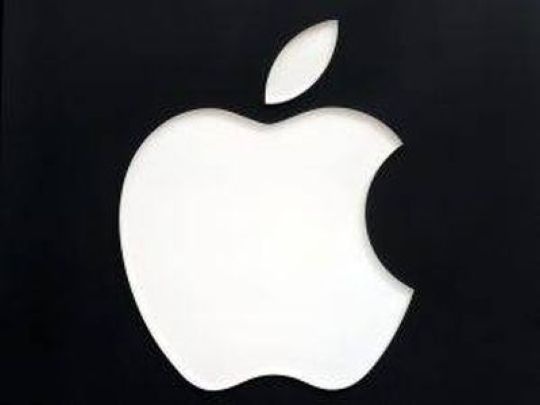 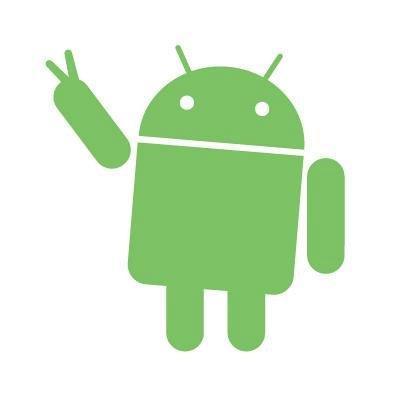 MOBILE APPLICATION - NOTIFICATIONS
Reminders
Alerts
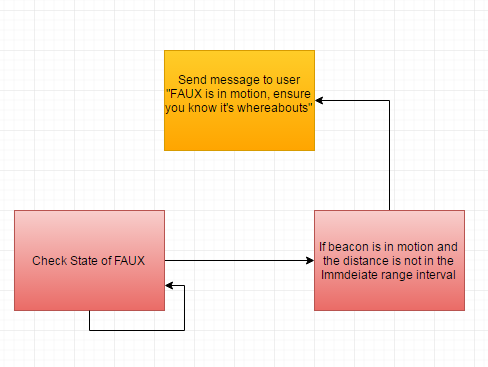 MOBILE APPLICATION – PRIMARY FUNCTION
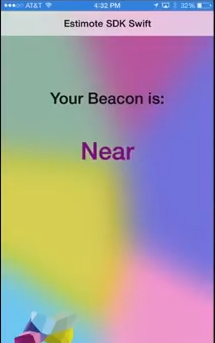 Tracking
Ranging/Monitoring
Hotter/Colder
User friendly messages/guidance will need to be added
MOBILE APPLICATION – PRIMARY FUNCTION
MOBILE APPLICATION – SECONDARY FUNCTIONS
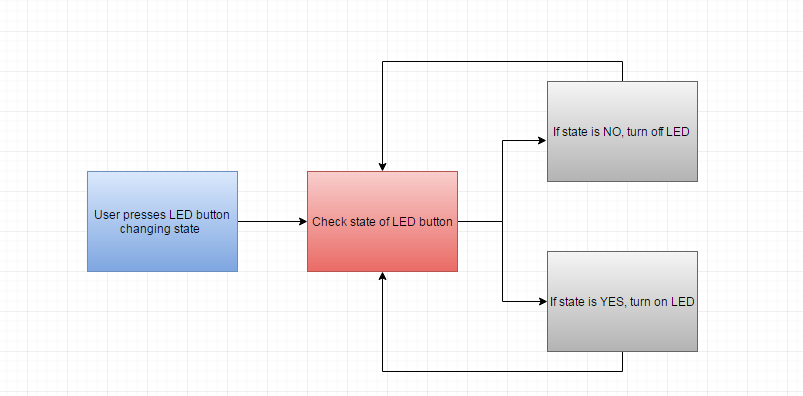 TESTING FAUX
SOFTWARE – CURRENT PLAN/PROGRESS
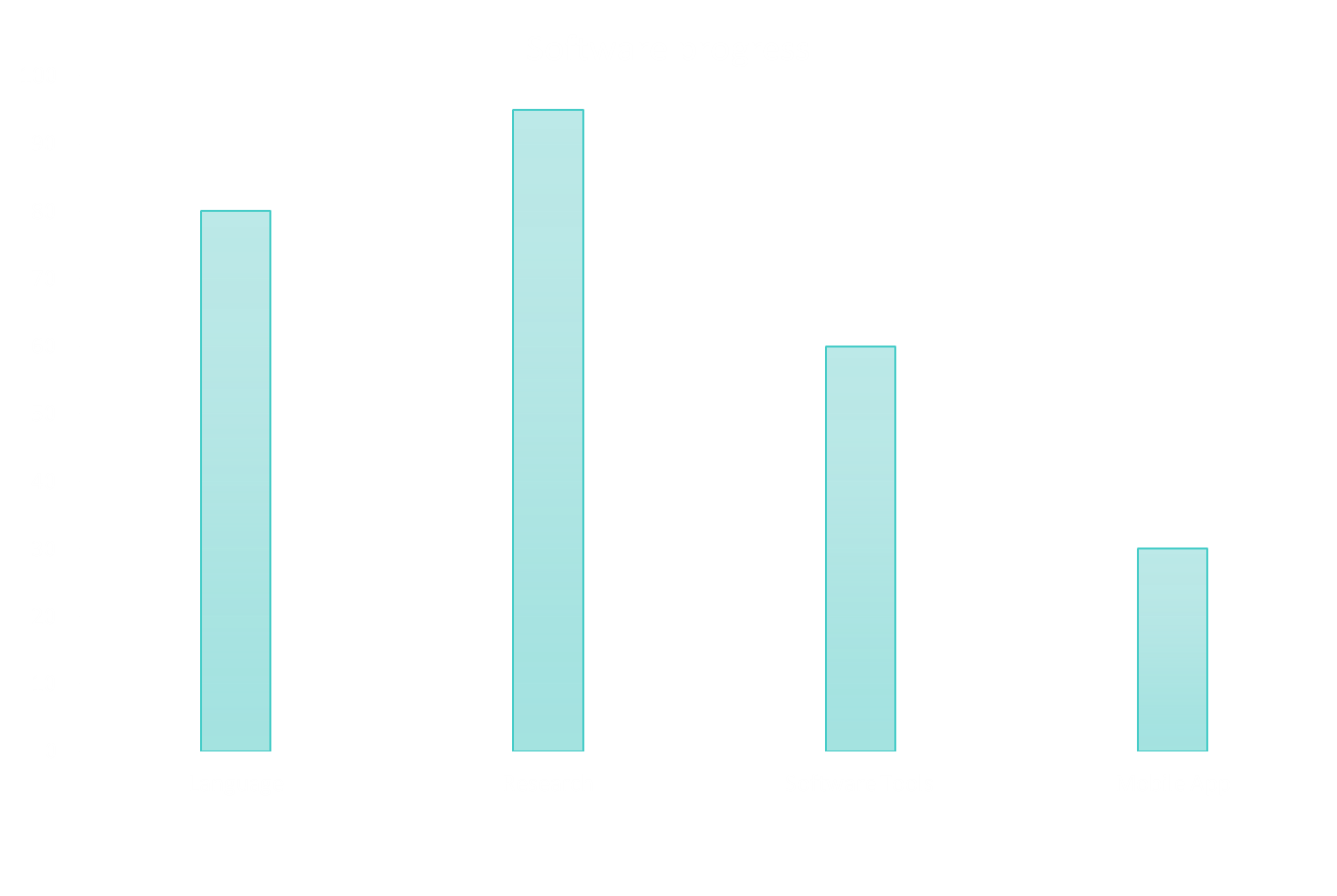 Xcode
Swift
Fluent
Cocoapods
Third party libraries 
 ~50% done
SOFTWARE – SUCCESS AND DIFFICULTIES EXPECTED
Success
User friendly mobile application
Negligible learning curve 
Features can be successfully completed
No issues occur when in correct range
End goal is achieved without any errors
Difficulties
Testing
Obstacles
Environment
Distance
Out of date technology
Ranging/Monitoring
Signal dependent
TOTAL PROJECT PROGRESS
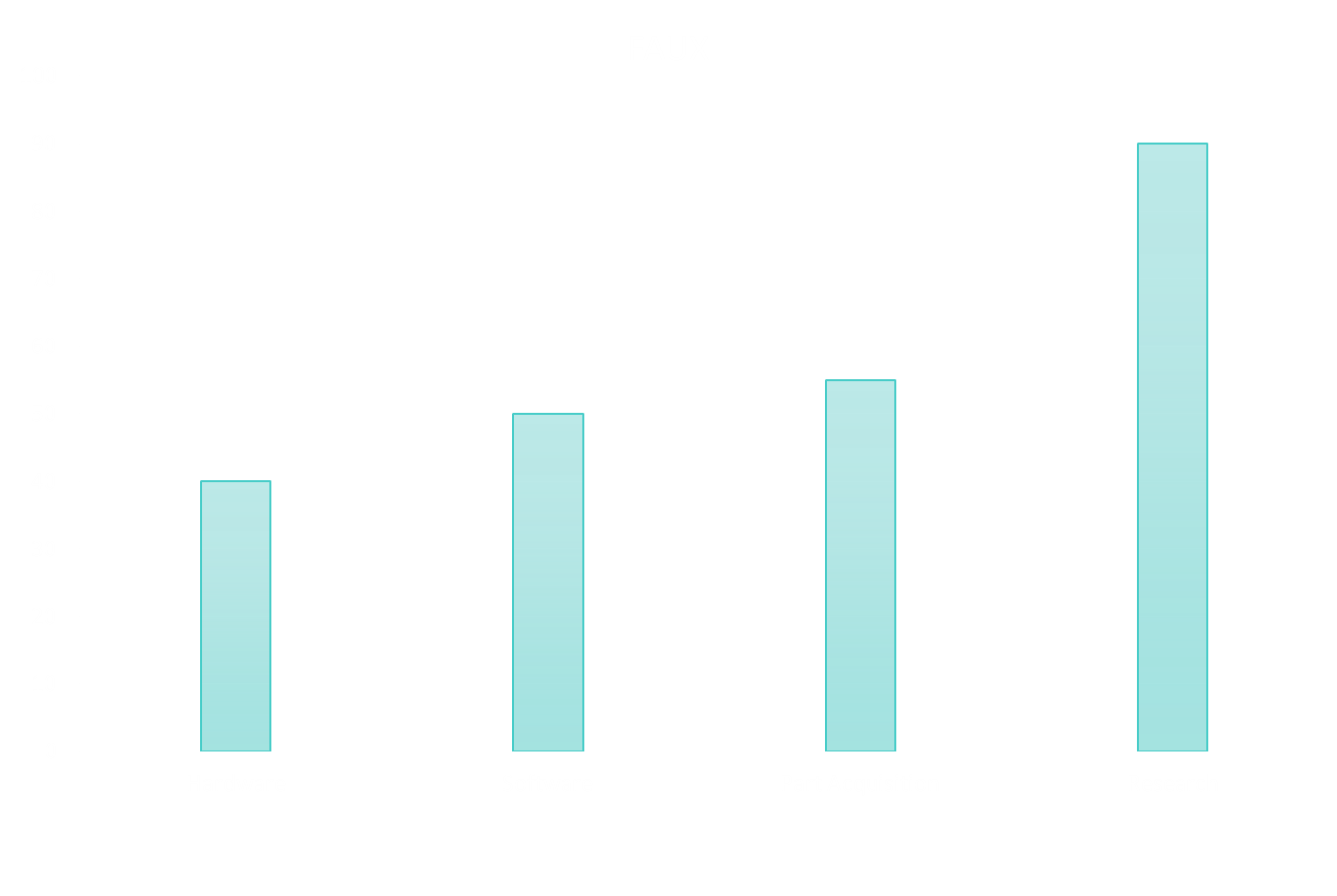 Software
Hardware
Parts
Total: ~45%
BUDGET AND FINANCING
Most of the materials for the project were either already owned by someone in the group or were relatively inexpensive
Therefore, the entire project was funded by the members of the group
TIMELINE
QUESTIONS?